Summary
The overall role of argumentation in this task is to help students extend their commonly held definition (understanding) of a half.
Commentary
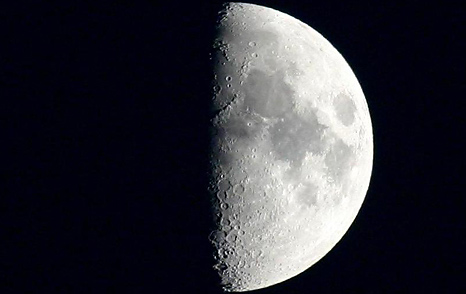 Everyday
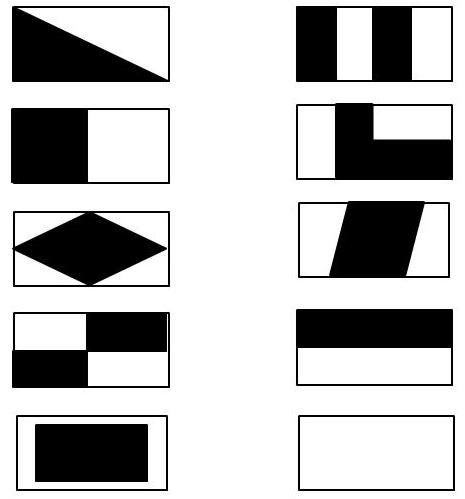 Conceptual
[Speaker Notes: Note the important role of definitions in this clip, and the role of everyday conceptions. The two girls had a particular definition of what ½ was based on their everyday understanding of ½. In their lives, ½ generally meant broken into two pieces, and so any card that was shaded that had more than 2 pieces was not going to be considered ½.]
Commentary: Clip 1
In Clip 1, the researcher tried to introduce (or reinforce) a definition of ½ that was grounded in the idea of area: a shaded figure can be said to represent ½ if ½ of the area of the figure if shaded. The girls seem to accept this as words, but do not use this definition as they start sorting again.
Commentary: Clip 2
In Clip 2, the researcher tried to offer an example that might help the girls see that the idea of half needed only 2 equal pieces was limiting – and one that would have make sense to them. The example seemed to tap into their everyday understanding of ½ and also allow them to then be more open to a new definition of a half that was grounded in the idea of area.
[Speaker Notes: This definition EXTENDED their previous definition. It was consistent with it – so everything that was a half still was a half – but extended it.]
Final Comments
Throughout the videos, you can see how the students have a preference for “seeing” the one half. They want the card to “look like” it’s one half. However, they now are also developing a counting strategy to either confirm or to determine whether ½ is shaded.